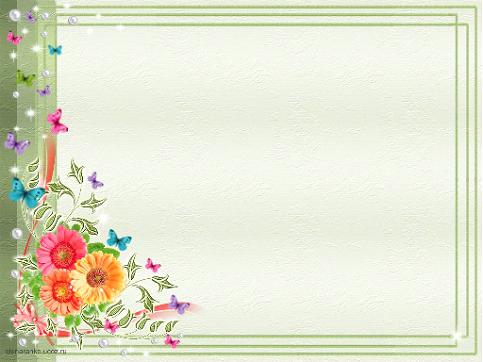 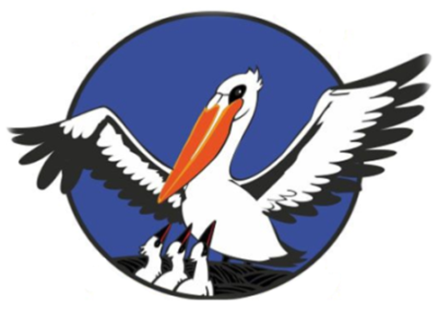 Конкурс 
«Педагог года Ишимского района - 2018»
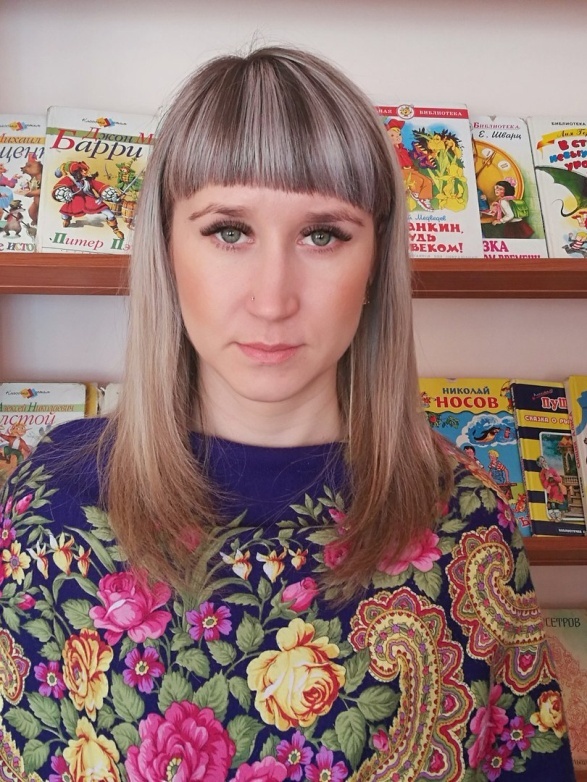 Александра Александровна Горохова,
учитель русского языка и литературы
филиала МАОУ Черемшанская СОШ – 
Прокуткинская СОШ
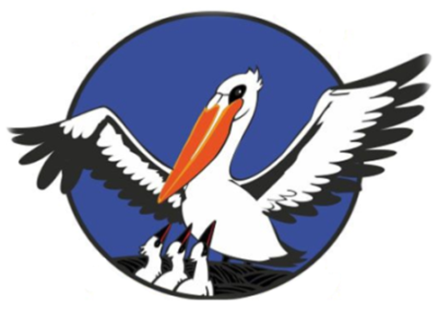 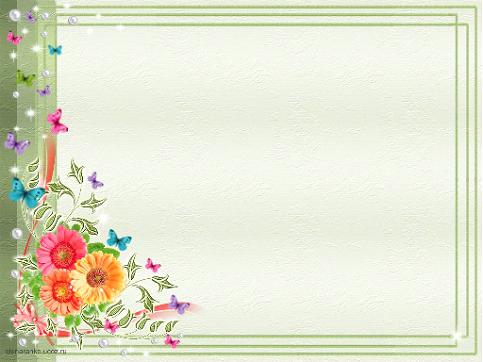 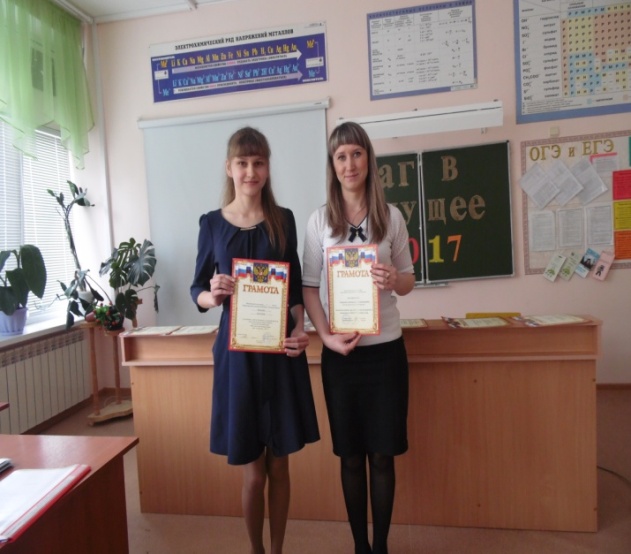 е за горами и лесамиЖивут волшебники сейчас,Они приходят в школу с вами.Вернее, чуть пораньше вас.Вы с ними заново открыли     И звездный мир, и даль земли…
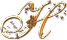 Быть Александрой и не знать покоя,Быть Александрой - отдыха не знать,Заботливою, щедрою рукоюСердца и души в счастье пеленать.
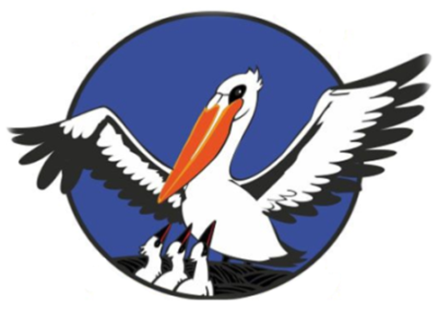 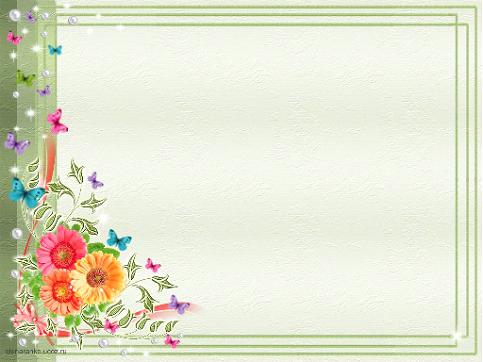 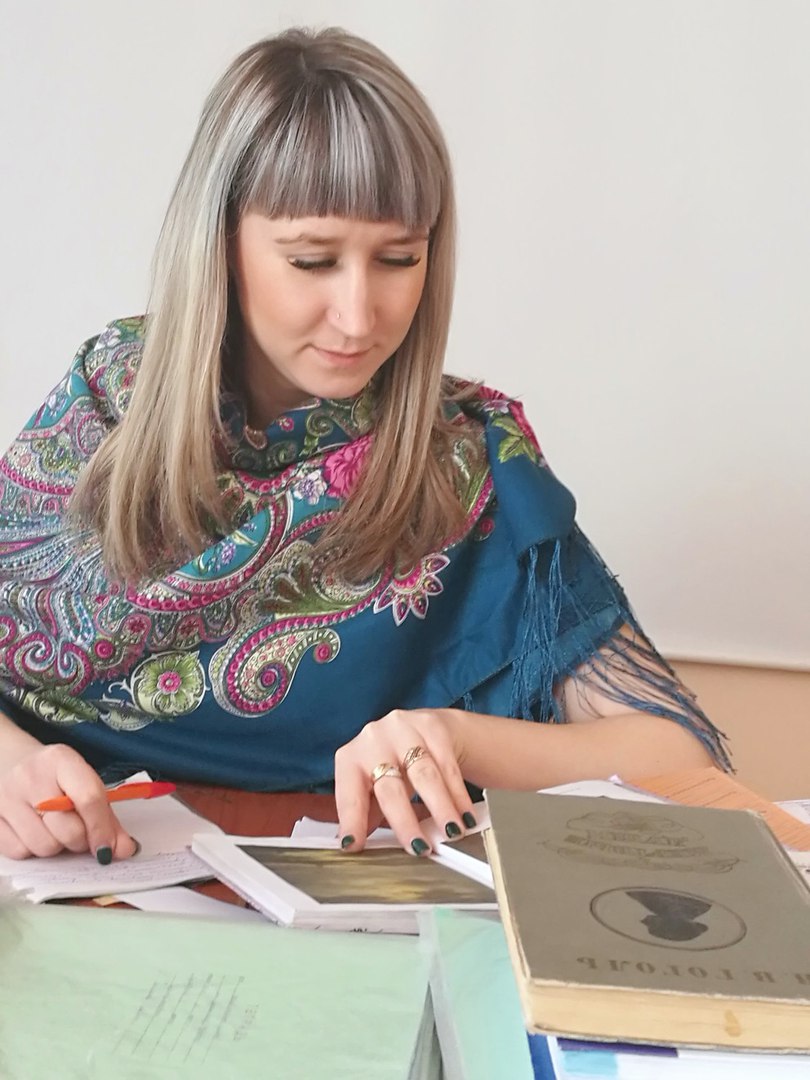 Александра Александровна считает, что современный учитель – это профессионал, он соединяет в себе любовь к делу и к ученикам.

За эти годы происходило многое: взлеты и падения, радость успеха и горечь разочарования. Были моменты, когда хотелось всё бросить и сменить профессию, но, приходя в школу, видя доверчивые и добрые глаза детей, поддержку коллег,  я мысли об этом угоняю прочь.
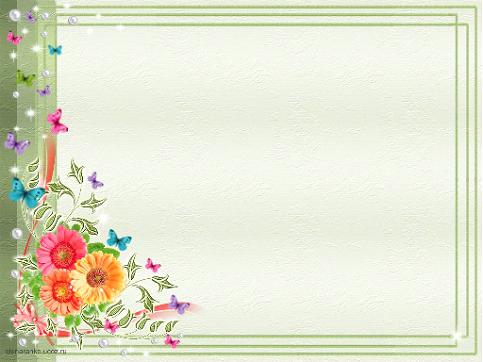 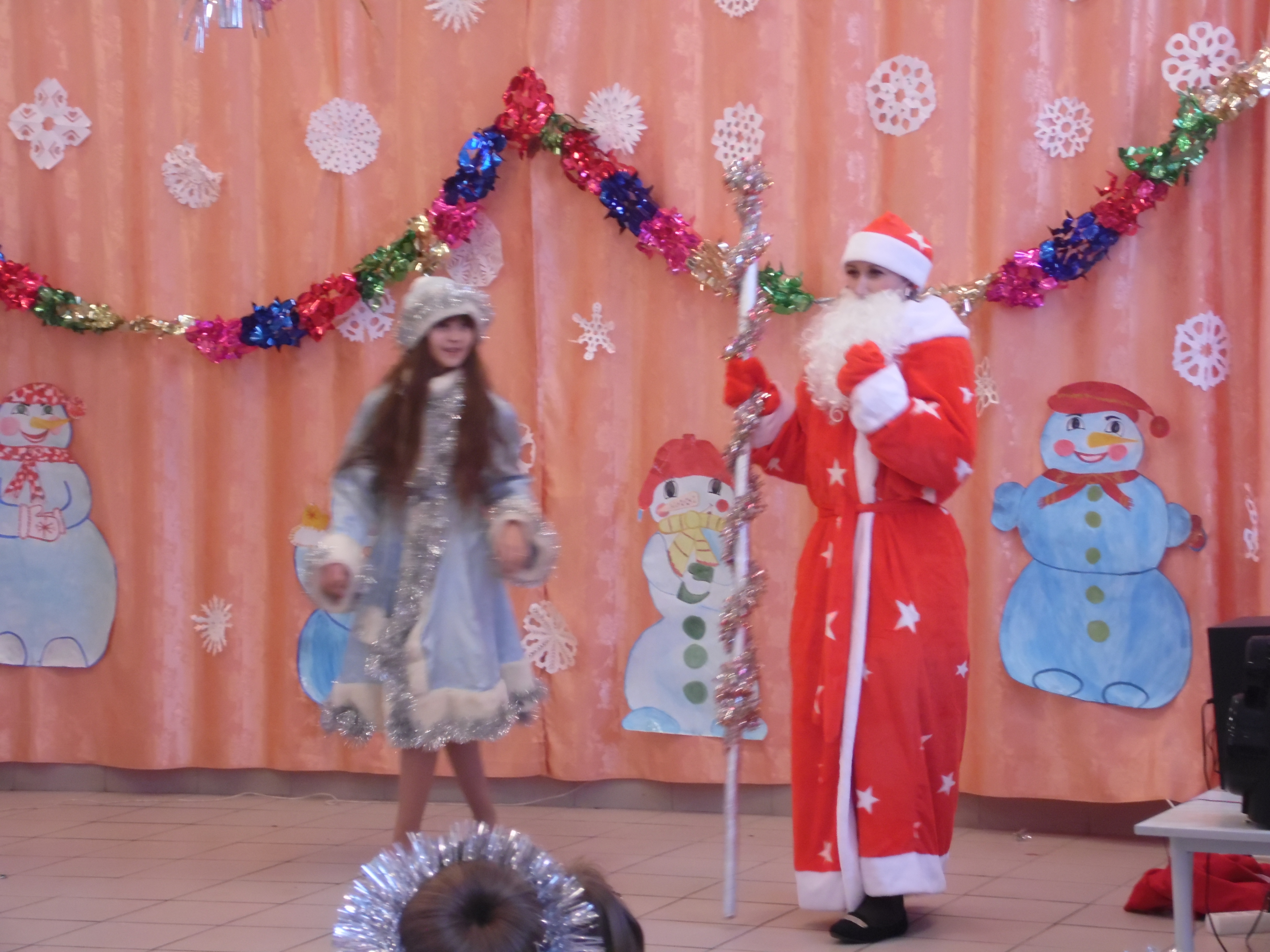 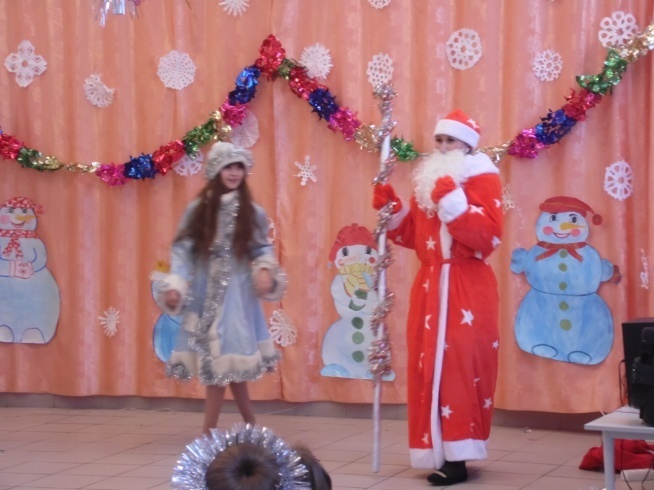 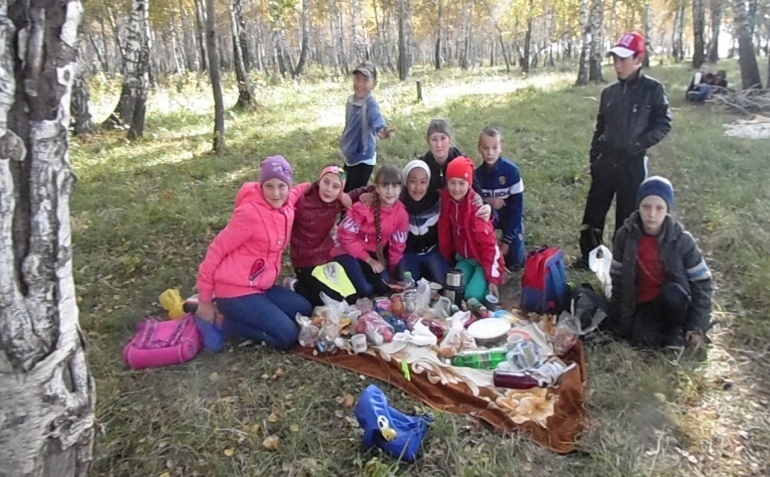 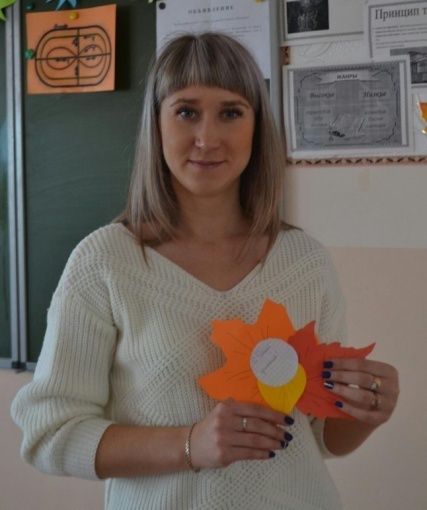 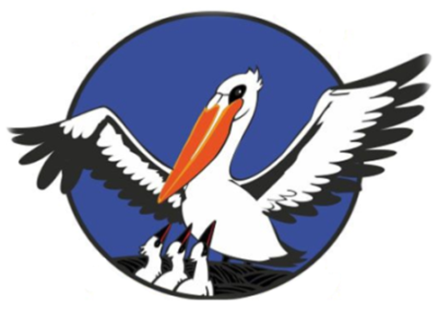